Kleuren, Welke Piet hoort bij welke schoorsteen?
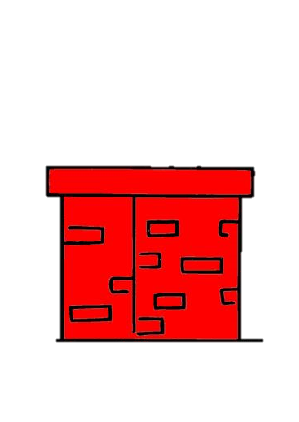 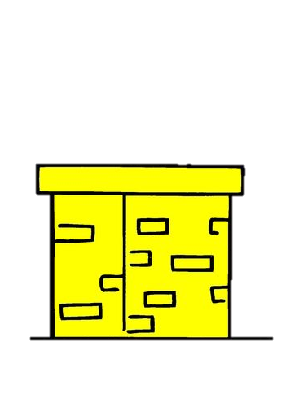 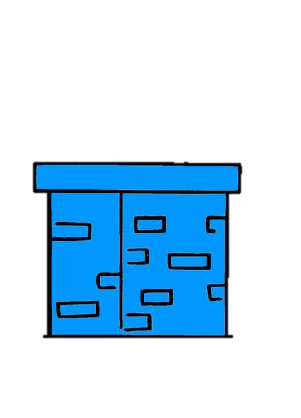 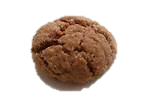 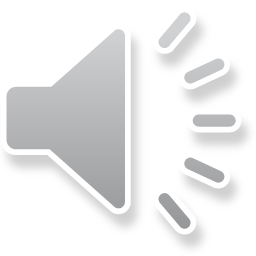 digibordpeuters
19-11-2014
In welke schoorsteen moet deze                        Piet de cadeautjes doen?
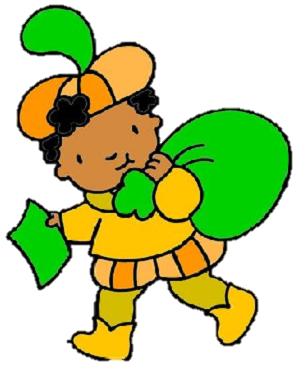 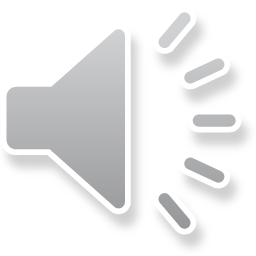 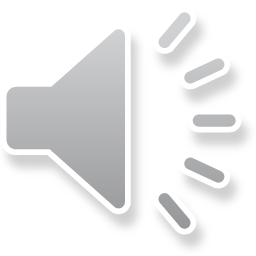 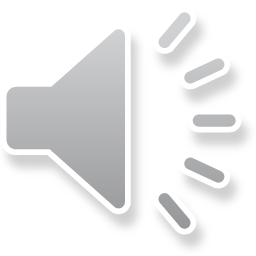 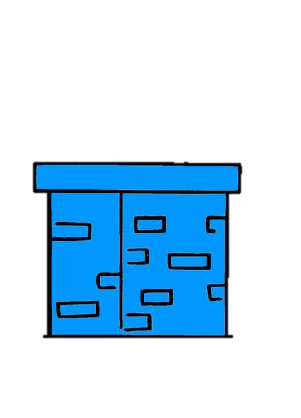 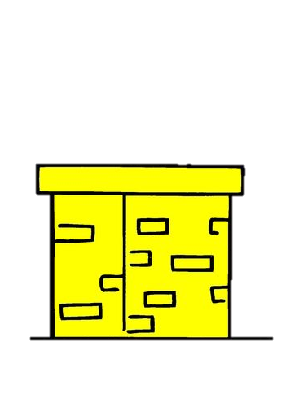 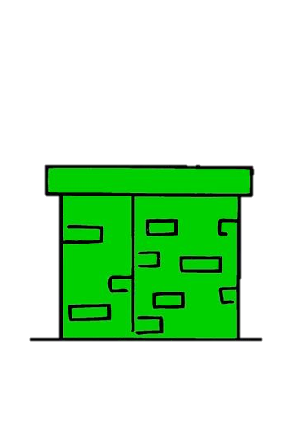 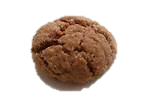 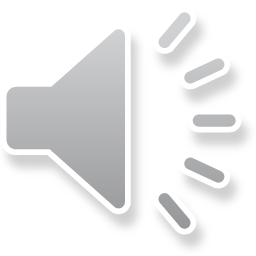 digibordpeuters
19-11-2014
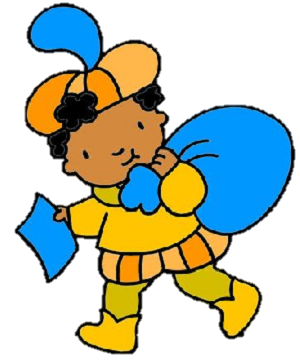 In welke schoorsteen moet deze                        Piet de cadeautjes doen?
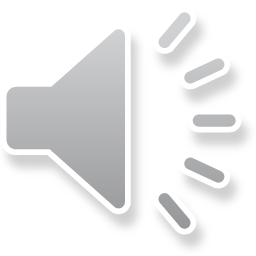 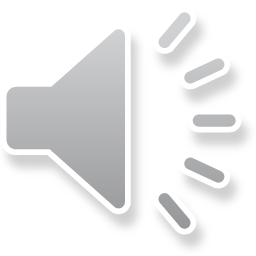 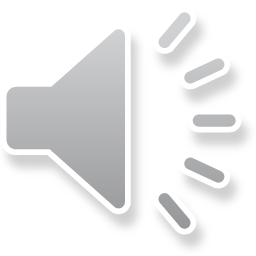 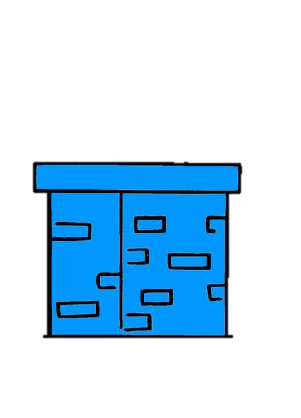 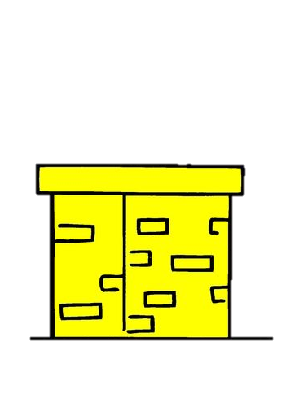 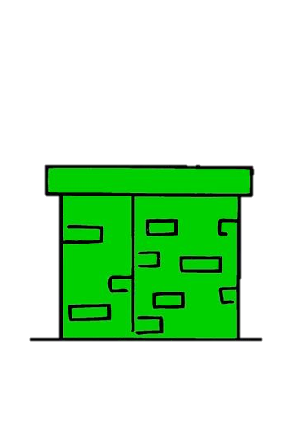 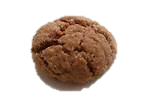 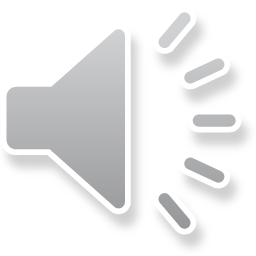 digibordpeuters
19-11-2014
In welke schoorsteen moet deze                        Piet de cadeautjes doen?
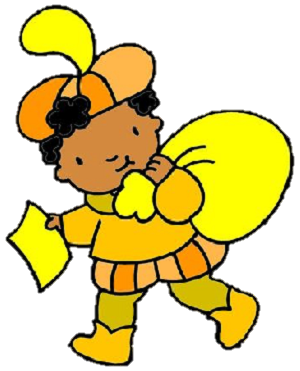 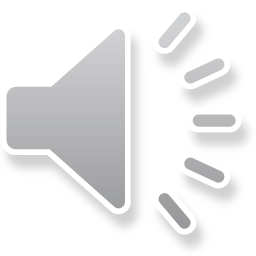 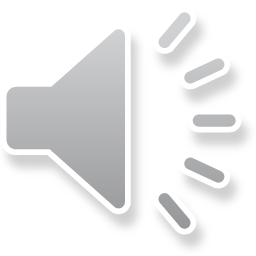 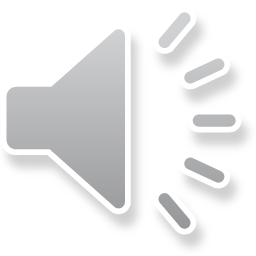 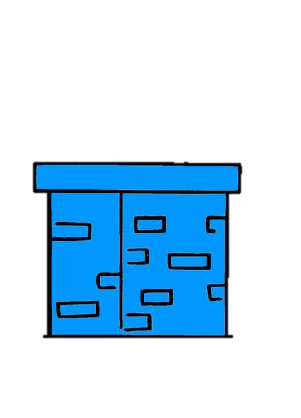 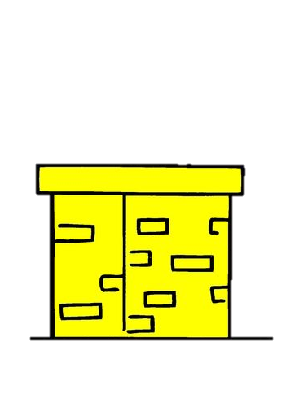 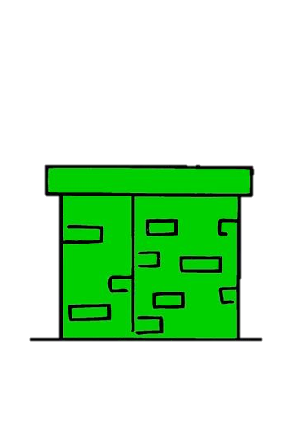 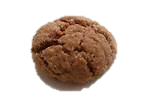 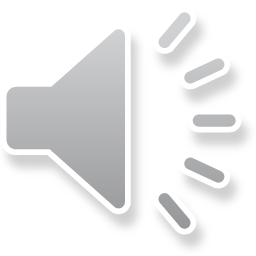 digibordpeuters
19-11-2014
In welke schoorsteen moet deze                        Piet de cadeautjes doen?
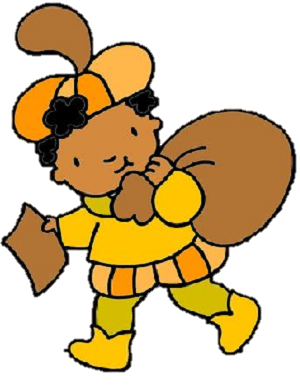 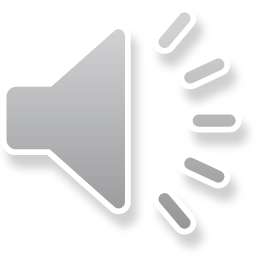 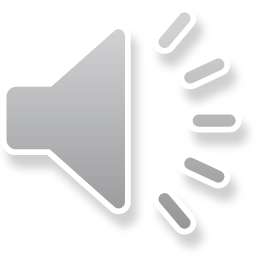 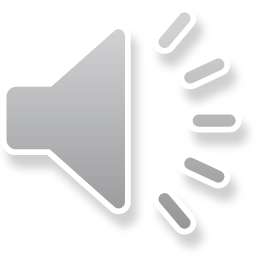 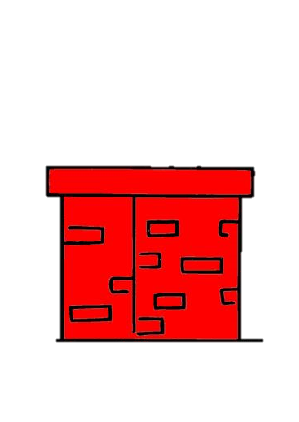 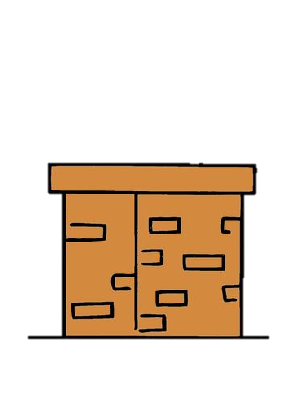 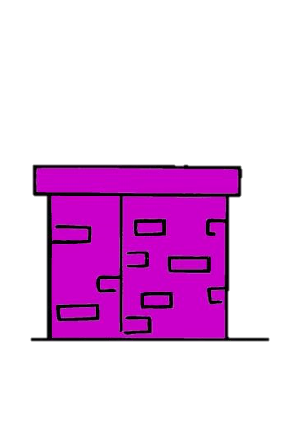 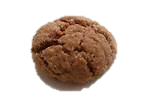 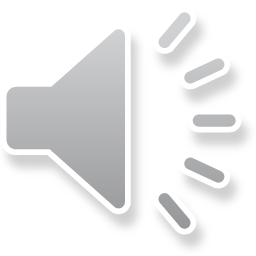 digibordpeuters
19-11-2014
In welke schoorsteen moet deze                        Piet de cadeautjes doen?
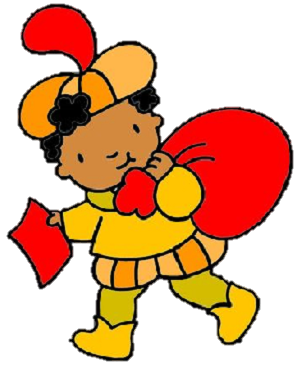 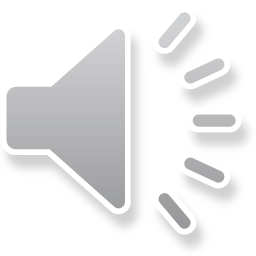 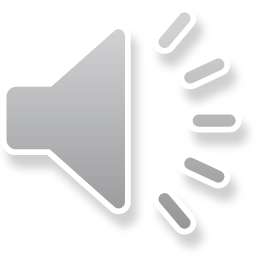 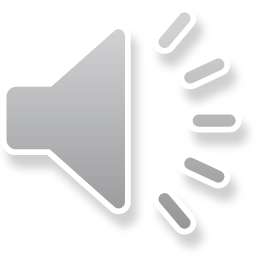 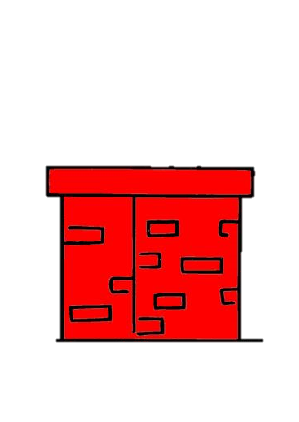 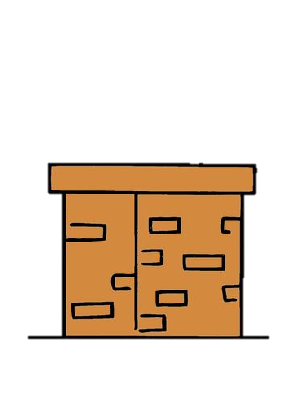 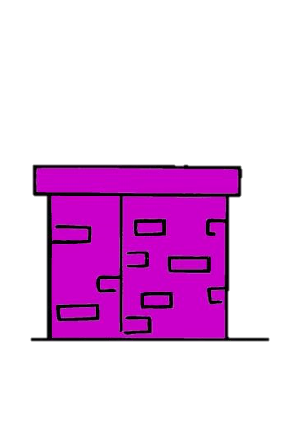 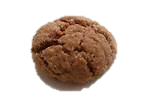 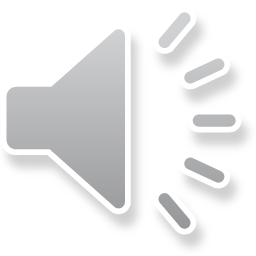 digibordpeuters
19-11-2014
In welke schoorsteen moet deze                        Piet de cadeautjes doen?
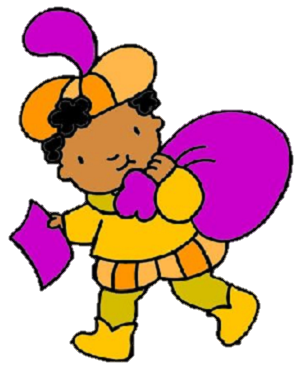 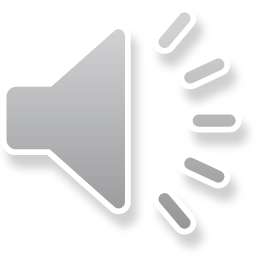 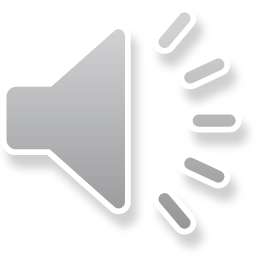 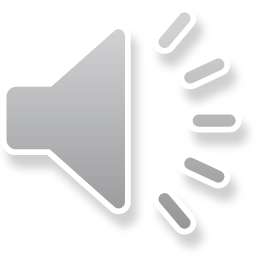 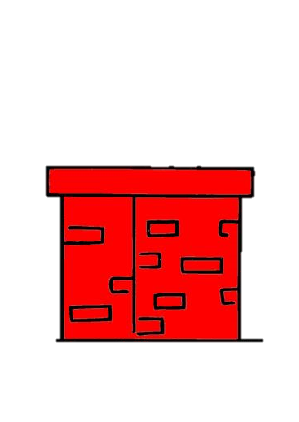 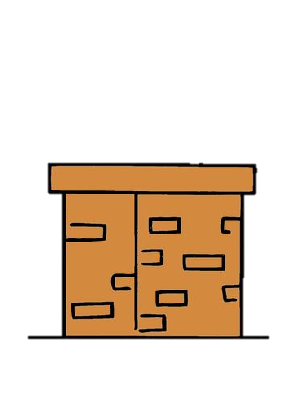 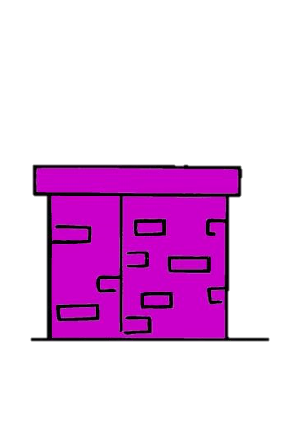 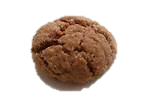 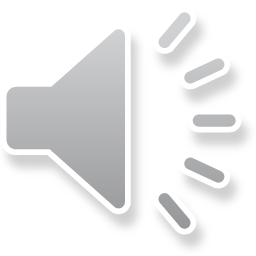 digibordpeuters
19-11-2014
In welke schoorsteen moet deze                        Piet de cadeautjes doen?
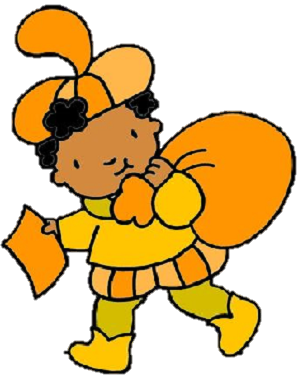 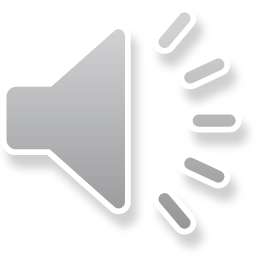 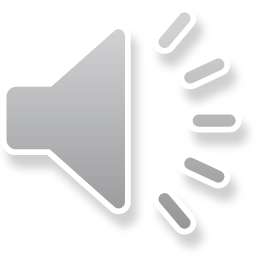 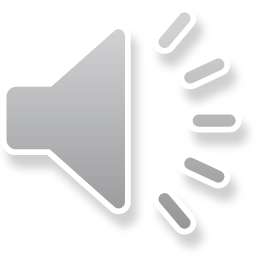 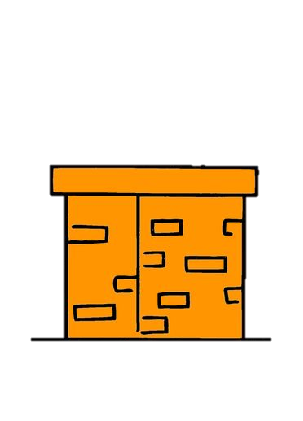 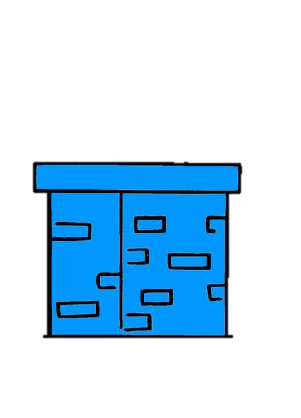 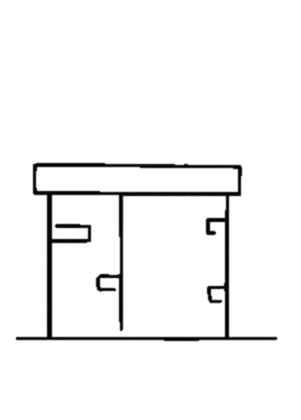 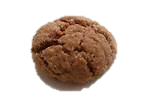 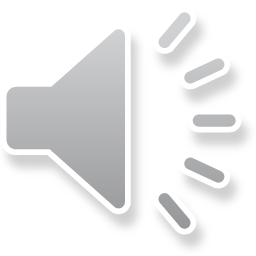 digibordpeuters
19-11-2014
In welke schoorsteen moet deze                        Piet de cadeautjes doen?
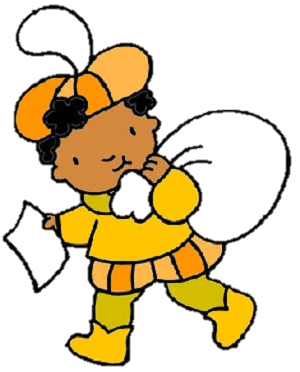 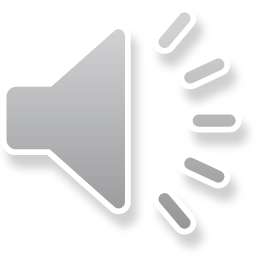 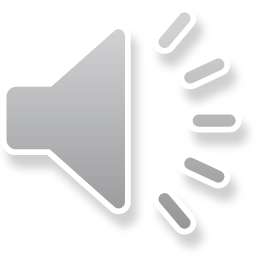 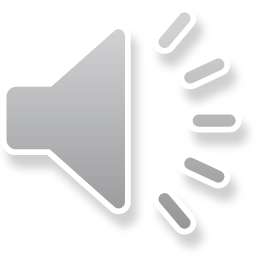 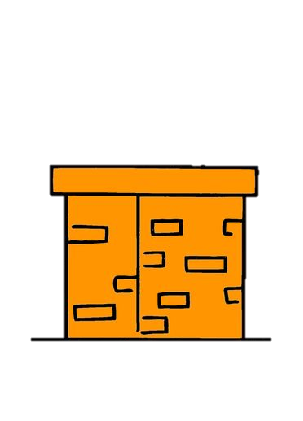 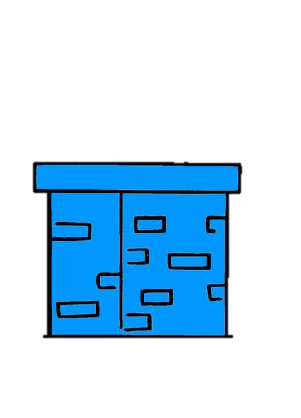 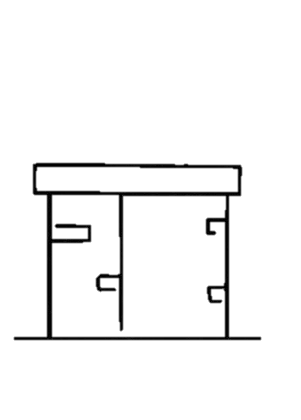 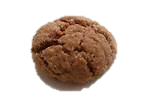 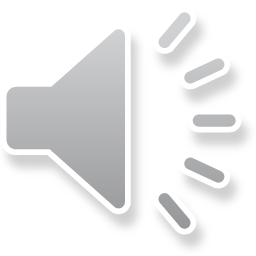 digibordpeuters
19-11-2014
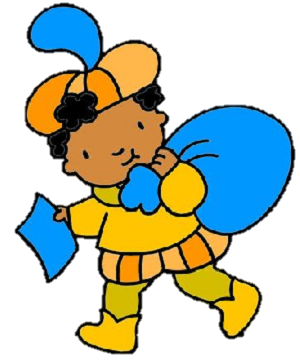 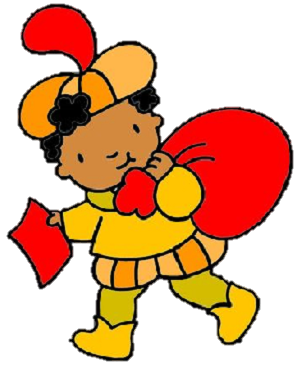 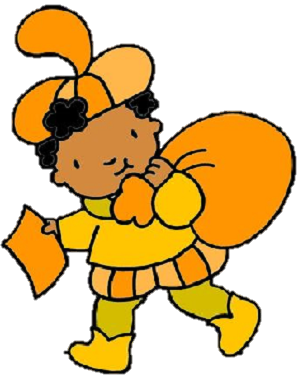 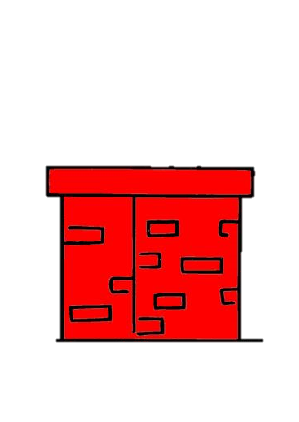 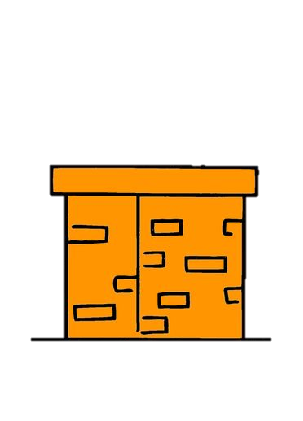 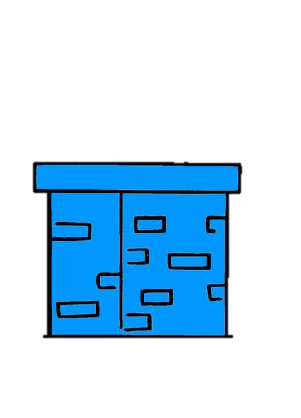 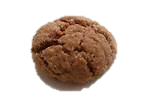 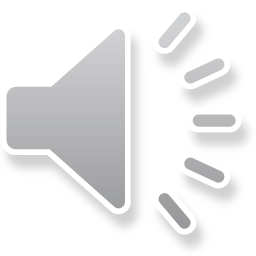 digibordpeuters
19-11-2014